Муниципальное дошкольное образовательное учреждение«Детский сад №20 комбинированного вида»
Наш Бассейн
Подготовил воспитатель
Радаева И. А.
Бассейн скиммерного типа
Бассейн имеет чашу
10 метров в длину и 4 метра в ширину
Глубина бассейна 0,7 метра

Температура воды в чаше
30-33 градуса по С

Температура воздуха в помещении
27 градусов по С

Время полного водообмена 
Не более 1 часа

Скиммер представляет собой устройство, через которое забирается верхний, самый загрязненный слой воды бассейна. 
Система очистки воды осуществляется через песчаный фильтр, который очищает и осветляет воду . 
Для обеззараживания воды применяются комбинации химических методов: хлорирования и ультрафиолетовое излучение, снижающие  содержание  остаточного хлора , что позволяет допускать к занятиям в бассейне детей, страдающих  аллергическими заболеваниями кожи.
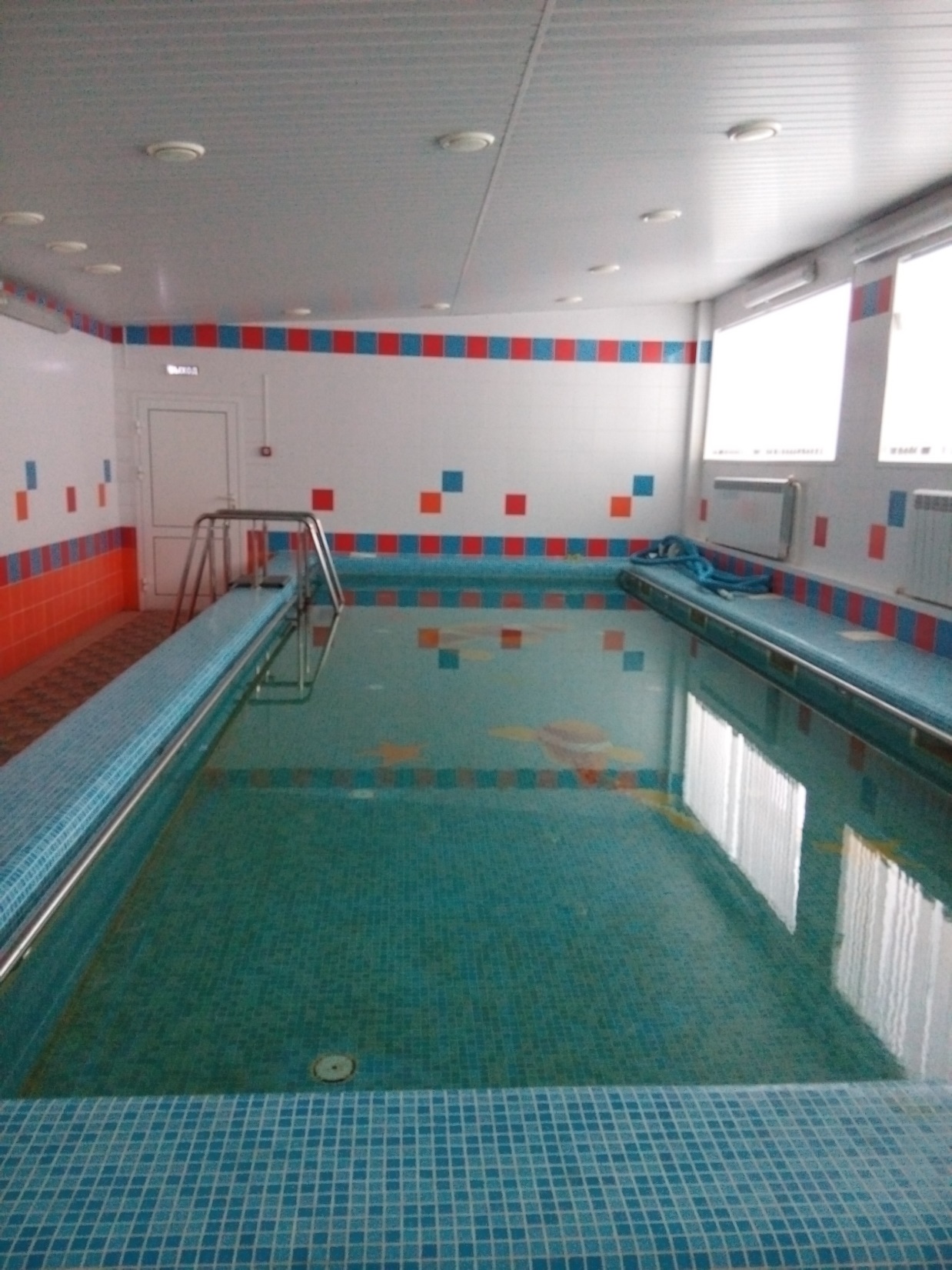 Вход в бассейн
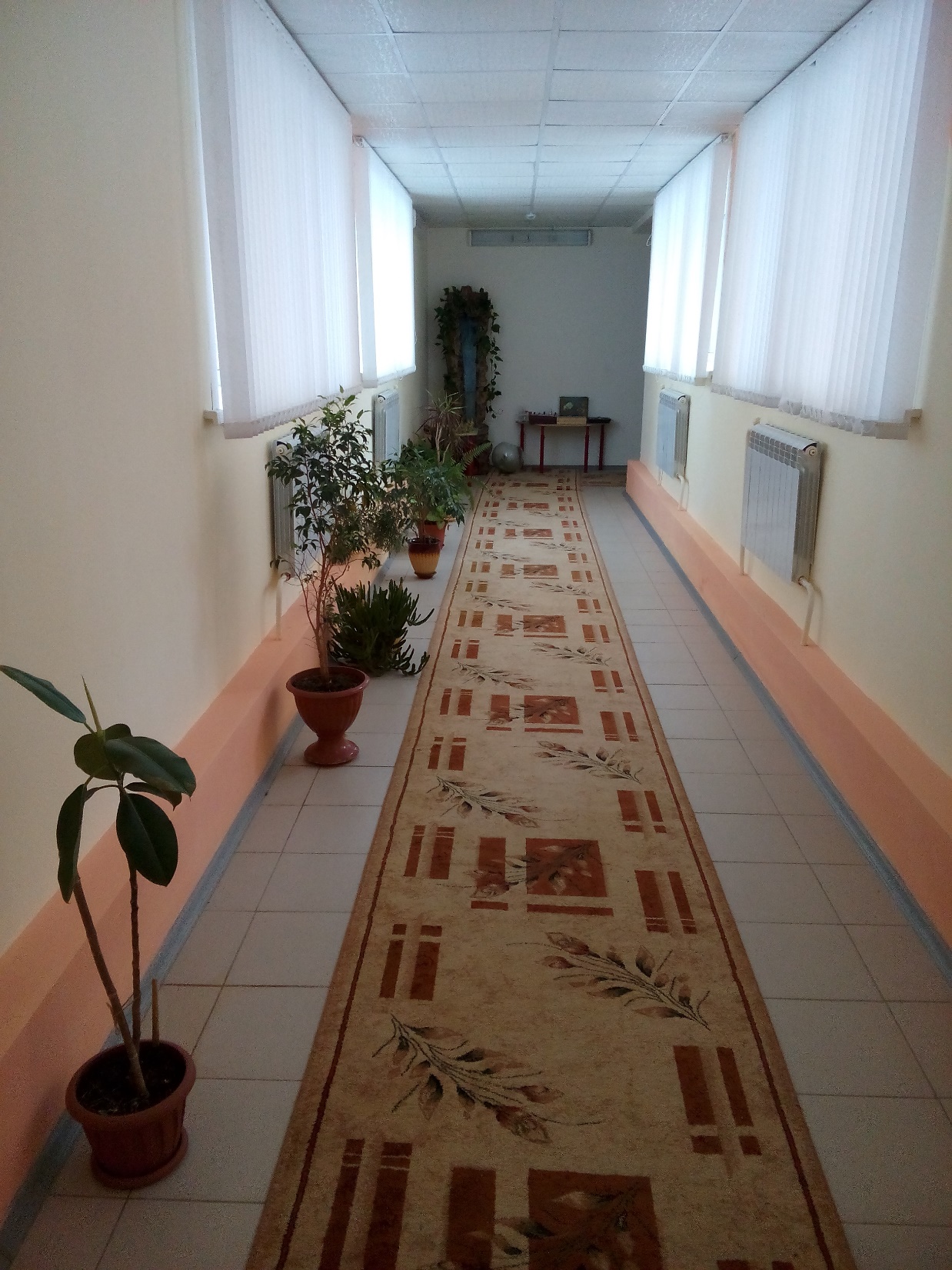 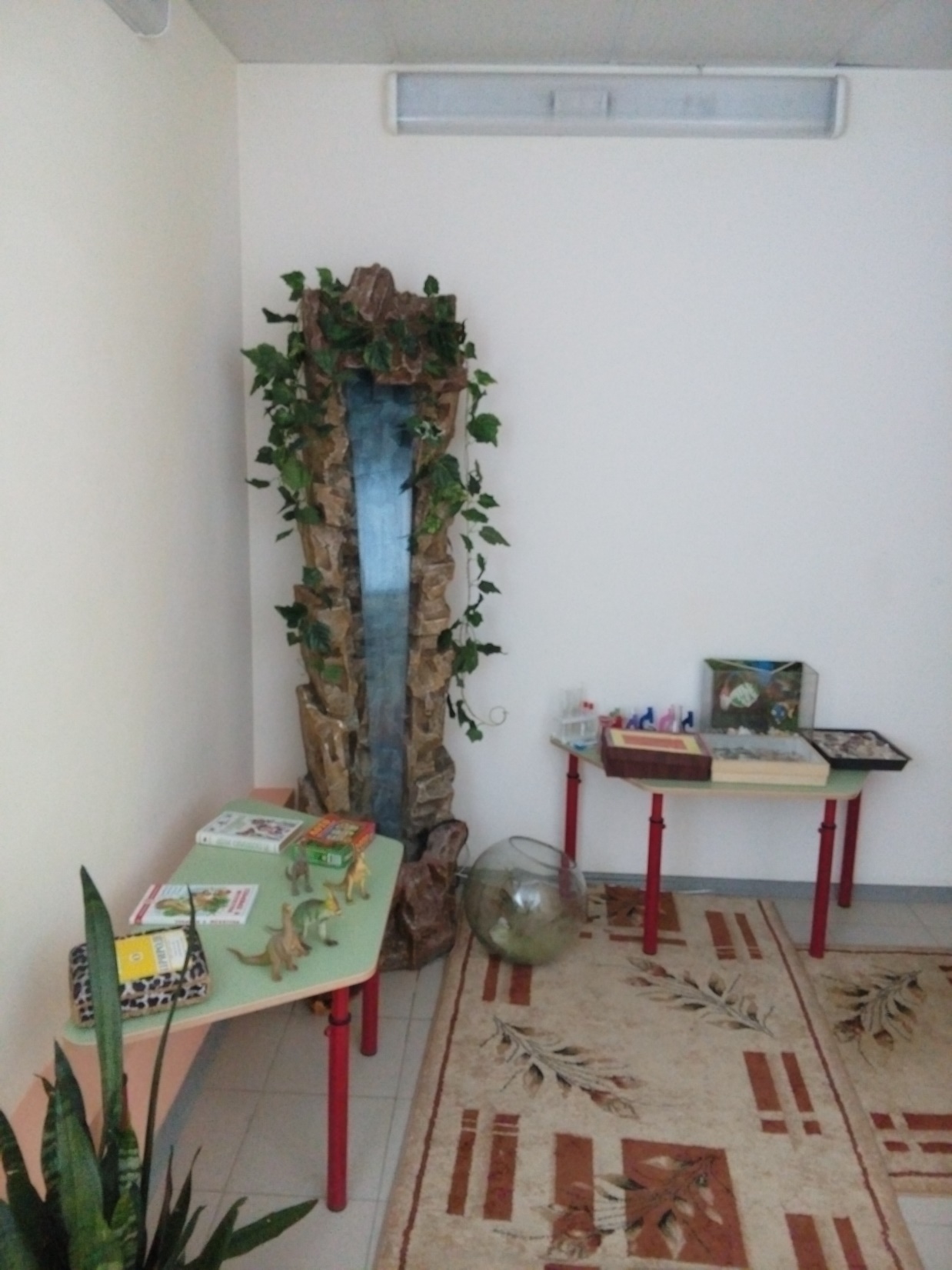 По пути в бассейн дети проходят через наш зимний сад. Так же дети могут полюбоваться коллекцией ракушек и бабочек. 
Так же дети могут понаблюдать за рыбками, которые живут в нашем аквариуме.
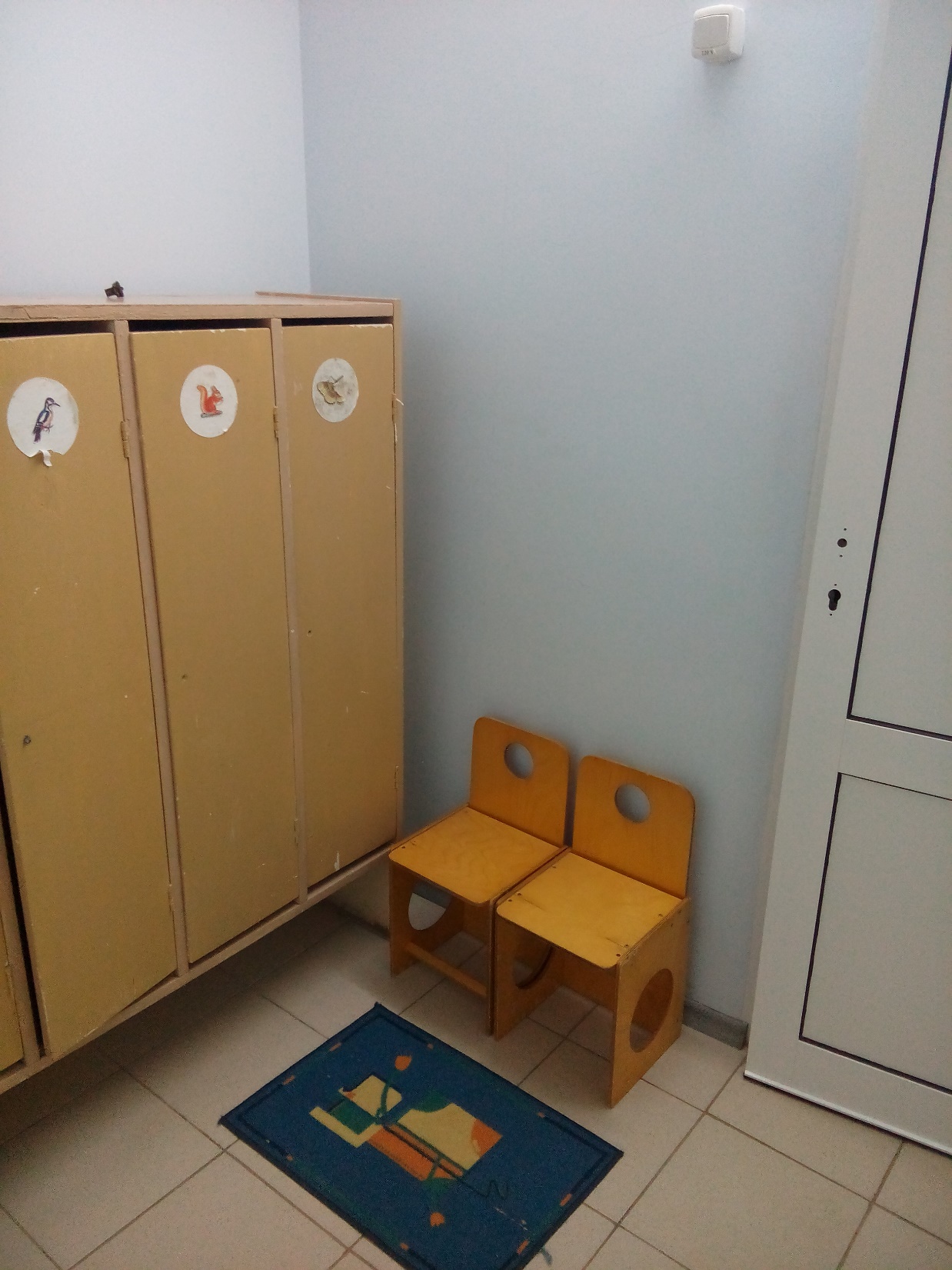 Душевая, сушилка и раздевалка
Все помещения бассейна оборудованы теплыми полами.
В раздевалку дети входят из коридора раздеваются и проходят в душевую, оборудованную 3 душевыми кабинами.

После чего проходят в помещение бассейна через ножные ванны с проточной водой, по ширине занимающие весь проход, что исключает возможность их обхода или перепрыгивания.
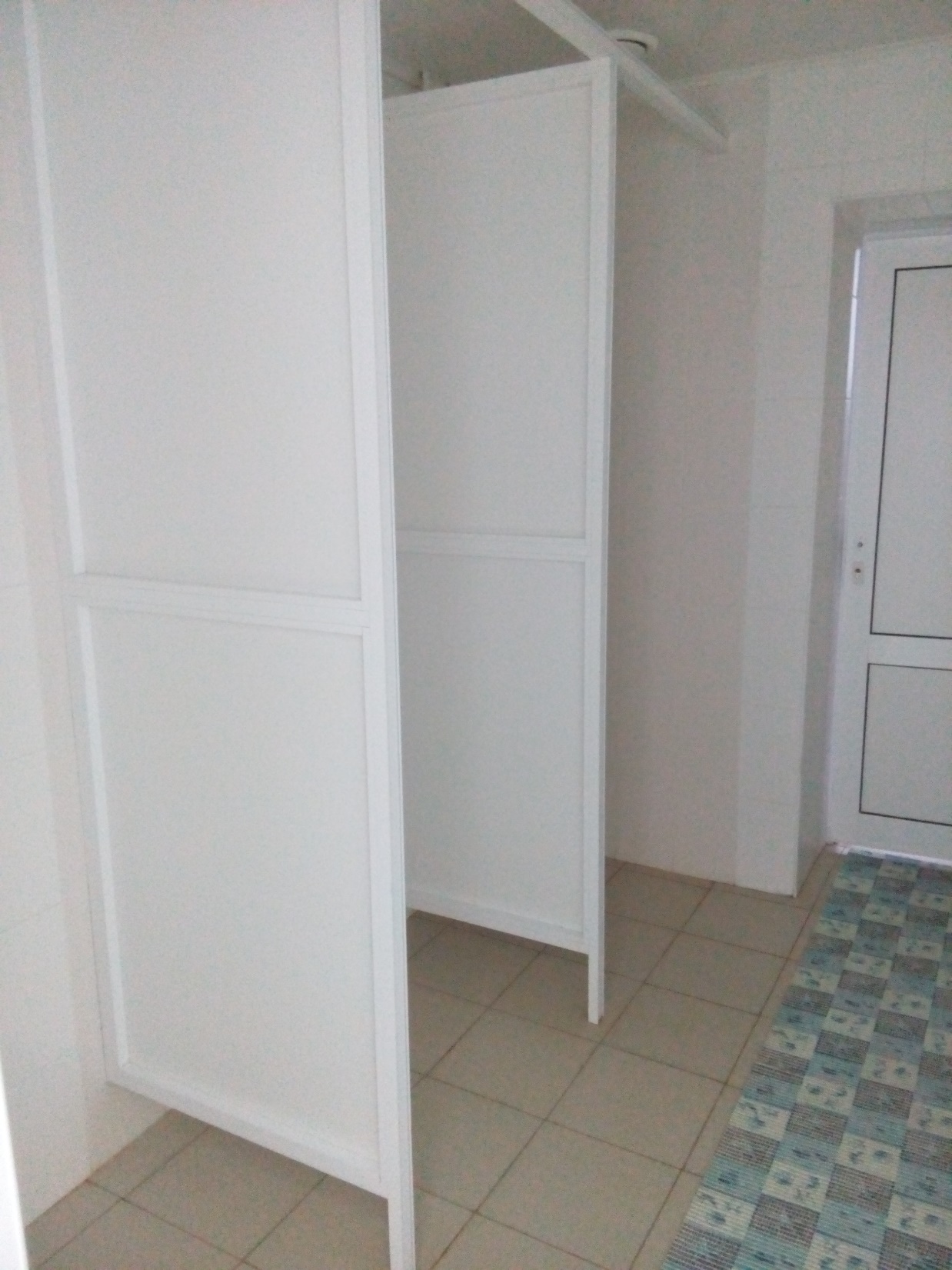 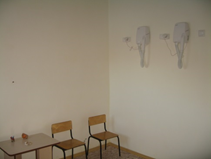 Правила поведения в бассейне
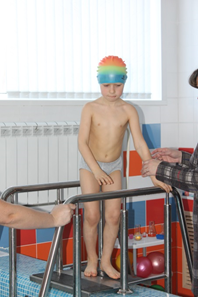 Как в любом бассейне, в бассейне детского сада тоже существуют свои правила. Эти правила должны особенно выполняться, так как речь идет о здоровье детей. Прежде чем начать занятия с новой группой, я рассказываю правила, а для большей наглядности, ведь малыши лучше воспринимают зрительную информацию, показываю слайды.
Правила поведения в бассейне.
Чтоб в бассейне заниматься
Было безопасно,
Нужно слушать тренера
И запомнить правила:
1. Для занятий плаванием имейте шапочку, полотенце, купальник или плавки.
2. В помещении бассейна можно передвигаться только шагом по специальным резиновым коврикам.
3. Входить и выходить из воды можно только после разрешения инструктора.
4. Спускаться в бассейн нужно только по специально оборудованной лестнице.
5. В бассейне нельзя кричать, брызгаться, топить друг друга.
6. Пользоваться оборудованием для плавания можно только с разрешения инструктора.
Обучение технике плавания
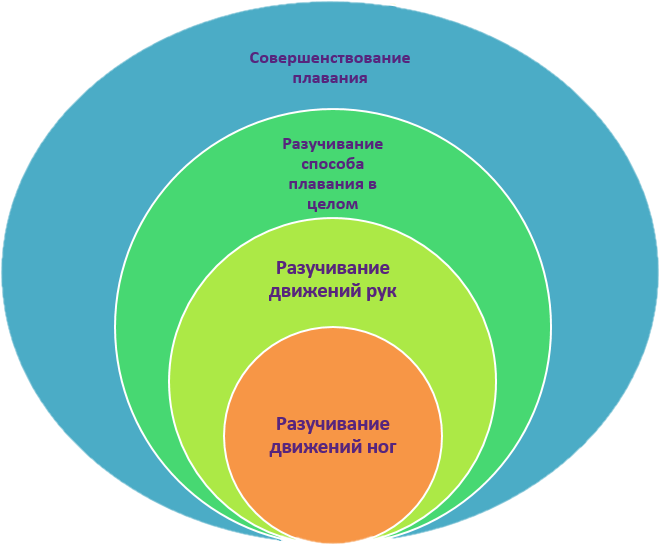 Обучение плаванию
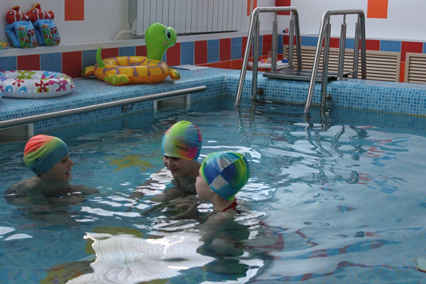 Обучение плаванию в средней группе нацелено:

На разучивание движений ног;
На обучение движениям рук, лежанию  и скольжению на спине;
Обучаются более сложным передвижениям в воде;
На формирование умения правильно, ритмично чередовать вдох над водой и выдох в воду.

В старшей и подготовительной группах овладение техникой плавания предполагает:
продолжается разучивание скольжения на груди и спине, как  на задержке дыхания, так и с полным выдохом;
согласованность движений ног и дыхания;
обучение движениям рук;
разучивание движений рук в сочетании с дыханием;
согласованность движений рук и ног;
согласованность движений рук и ног в сочетании с дыханием;
разучивание кроля на груди и кроля  на спине в полной координации движений (подготовительная группа).
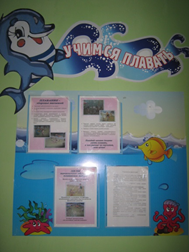 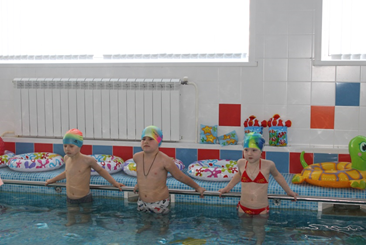 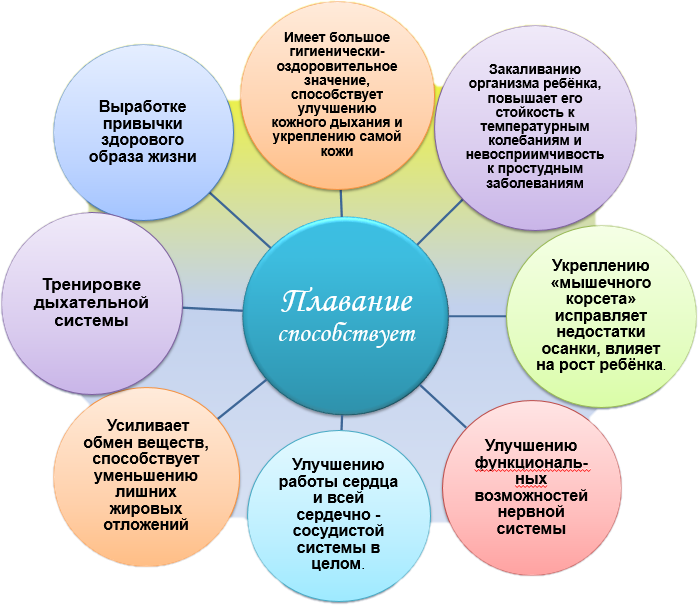 Подвижные игры в бассейне
Подвижные игры используются на каждом занятии. Они придают эмоциональную окраску и позволяют детям непринужденно и смело выполнять различные действия и упражнения. 
Благодаря игровым приемам дети быстрее усваивают программный материал.
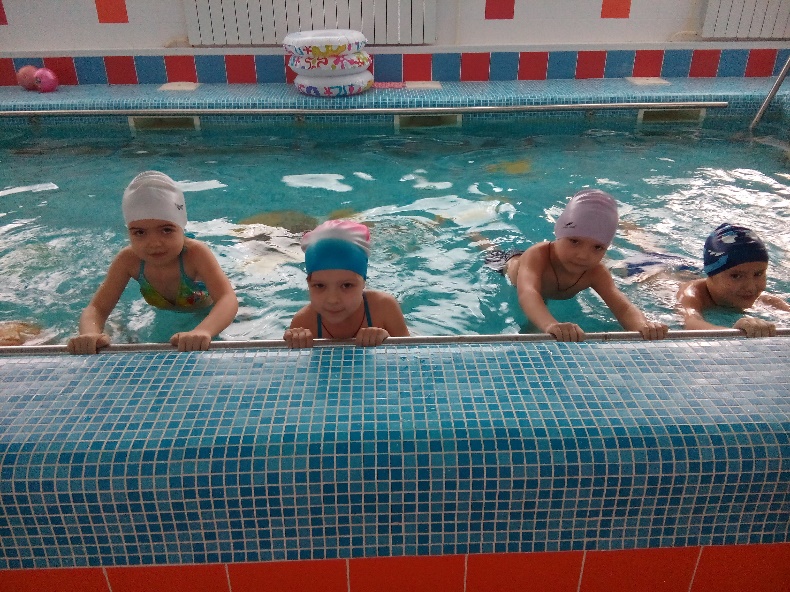 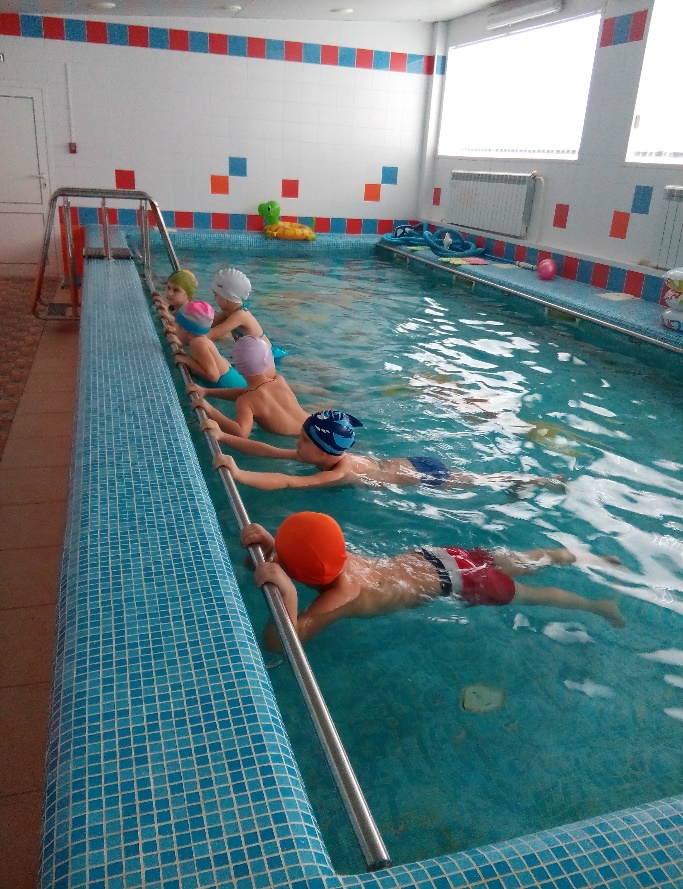 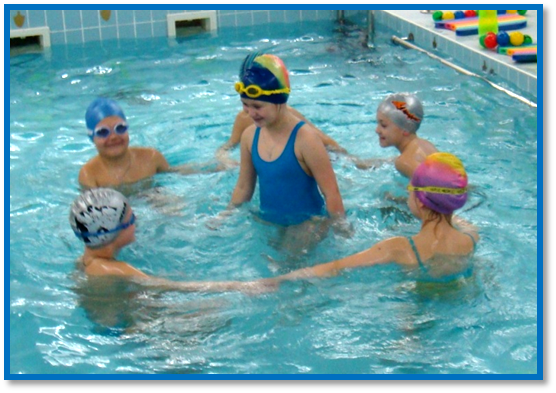 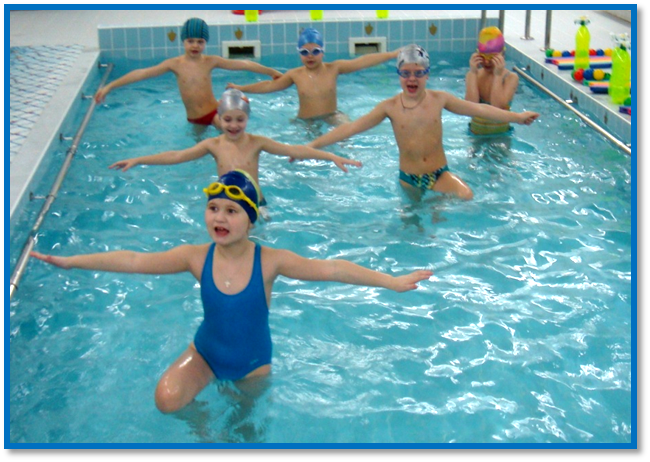 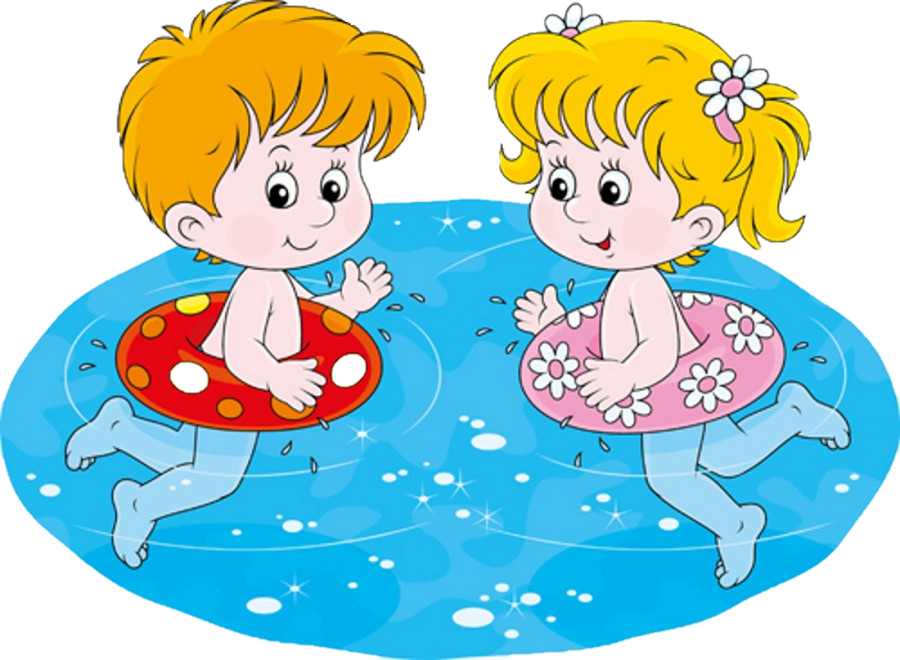 Плаванью нужно долго учиться,
Характер и волю свои проявлять

И тот, кто воды ни чуть не боится,
На пьедестале будет стоять!
Спасибо за внимание!